Wapnowanie stawów hodowlanych
Jan Żelazny

Państwowy Instytut Weterynaryjny – Państwowy Instytut Badawczy w Puławach
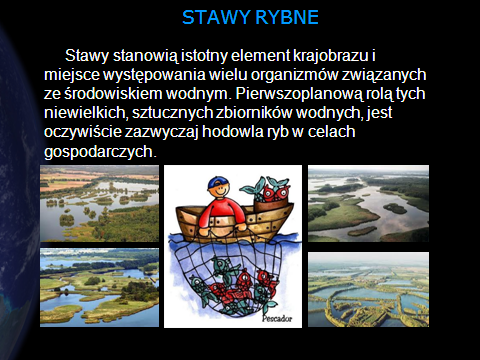 Wapnowanie stawów
„Być albo nie być”
„Wapnować albo nie wapnować”
Wapnować (!), bo jak powiedział jeden ze starych rybaków w początkach mojej pracy zawodowej „nie lubię tej roboty, bo wapno kąsa nos, usta i ręce – ale przed nami siali wapno, My musimy je rozsiewać, a Ci co po nas przyjdą to jak nie będą tego robić to nie będą mieć ryb”.
Po 54 latach jako stary (!) ichtiopatolog potwierdzam te słowa.
Z tym, że jak już coś robić to robić to dobrze (!!!).
Co to znaczy, żeby robić to dobrze ?
Wapno powinno być świeże (prosto z wapiennika)  z aktualnym atestem świadczącym o jego dobrej jakości, a przy tym koniecznie o zawartości 85-90% tlenku wapnia lub tzw. wapno budowlane (tzw. z worka).
Wapno budowlane stosuje się na lustro wody w mniejszej dawce – tylko  80-140 kg/ha – zależnie od wysokości poziomu wody w danym zbiorniku wodnym.
Jest pewne, że w przypadku zaburzeń w hodowli złej jakości wapno nie da oczekiwanych efektów działania.
Takich efektów na pewno nie da tzw. wapno nawozowe - nigdy tego nie zaobserwowałem w mojej praktyce – szkoda czasu i pieniędzy (!!!).
Jakie jest stanowisko ichtiologów w sprawie wapnowania:
Większość publikacji w czasopismach i książkach na temat wapnowania ogranicza się tylko do roli  tlenku wapnia jako czynnika używanego do dezynfekcji stawów, po wystąpieniu zakaźnej choroby ryb.
Zaznacza się przy tym, że tlenek wapnia (CaO) szybko przechodzi w środowisku wodnym w wodorotlenek wapnia-Ca(OH)2 , który działa inaktywacyjnie na różne drobnoustroje.
Ca(OH)2  jest postacią aktywną tylko przez krótki okres czasu, gdyż łatwo łączy się z dwutlenkiem węgla (CO2), pochodzącym z powietrza lub z wody i przechodzi w węglan wapnia. 
Niektórzy autorzy piszę jednak o roli tlenku wapnia jako czynnika nawożeniowego – regulującego pewne procesy w środowisku wodnym stawu, w tym w jego dnie (osadach).
Zdaniem Pana Profesora Ryszarda Wojdy:
Wapno może być wysiewane zarówno na wodę w stawie, jak i na dno przed jego zalewem.
Do dezynfekcji na glebach lekkich stosuje się na dno dawki wapna palonego (CaO) wynoszące 10-15 q/ha, a na ciężkich – 20-25 q/ha.
Natomiast w przypadku gwałtownego obumierania glonów, zwalczania zgorzeli skrzeli oraz celem obniżenia lub podniesienia poziomu odczynu wody (!!!) – czyli tzw. pH (przy biologicznym odwapnieniu) wysiewa się na wodę 1-2 q/ha – dawkę tę można (!) powtarzać co pewien czas, w zależności od zachowania się ryb (!!!) i poziomu odczynu (pH) wody.
Wapnowanie jest czynnością wstępną (!) przed nawożeniem mineralnym.
Zdaniem Pana Profesora ……. c.d.
Prawidłowo wykonane wapnowanie w gospodarstwie karpiowym wpływa w istotny sposób korzystnie na przyrosty ryb, a szczególnie poprawia ich zdrowotność (!!!).
Według Stegmana (1965) zwyżka przyrostów osiągana z 1q CaO, wysianego w stawie wynosi średnio ok. 1,68 kg ryb.
Trzeba jednak uwzględnić, że skuteczność wapnowania zależy w dużej mierze od odczynu (pH) namułów dna stawowego – im większe zakwaszenie stawów, tym efekt wapnowania w przyrostach będzie wyższy (!).
Oczywiste jest, że regularne, a przy tym ścisłe przestrzeganie zasad wapnowania wpływa na stabililizację wielkości produkcji (!!!), tj. na efekty hodowlane danego gospodarstwa rybackiego.
Zdaniem specjalistów niemieckich (Koch, Bank i Jens):
W celu trwałego wzbogacenia wody w wapień dno stawowe musi (mając dostateczne zasoby wapna) produkować odpowiednią ilość dwutlenku węgla.
Doskonałym środkiem pobudzającym tę produkcję jest wapno palone – dlatego w gospodarce stawowej używa się przede wszystkim tej formy wapnia (!!!), a nie węglanowej.
Górną granicę występowania kwaśnego węglanu wapnia wyznacza pH równe 8.5 – powyżej tej wartości wapń występuje w wodzie w postaci węglanu wapnia (CaCO3 ) lub wodorotlenku wapnia (Ca(OH)2).
Zawartość wapnia w wodzie stawu jest w znacznym stopniu uzależniona od przemiany materii roślin.
Zdaniem specjalistów niemieckich …. – c.d.
Większość roślin pobiera bowiem z wody dwutlenek węgla (CO2), który jest niezbędny do ich rozwoju.
Wskutek poboru CO2 ze środowiska wodnego kwaśny węglan wapnia przechodzi w węglan wapnia i wytrąca się w postaci nieaktywnej, w postaci osadu.
Proces ten nazywa się „odwapnianiem biologicznym).
Wapń jest natomiast b. potrzebny w środowisku wodnym, ponieważ między innymi pozbawia właściwości trujących związki żelaza, magnezu, sodu i miedzi, które uszkadzają skrzela, głównie żelazo.
Istotne znaczenie dla środowiska wodnego stawów hodowlanych ma uaktywnianie jonów fosforowych związanych w kompleksie sorpcyjnym dna przez wapń.
Poza tym wapń zwiększa higroskopijność cząstek osadu i sprzyja powstawaniu gruzełkowatej struktury mułu.
Przegląd Ryb. Nr 4 z 2014 r. - Wapnować czy nie wapnować - wg dr. A. Lirskiego:
Pytanie to należy traktować jako retoryczne - odpowiedź bowiem brzmi „zdecydowanie tak”, lecz „ze znajomością skomplikowanych procesów biochemicznych przebiegających w stawie”.
Wody zawierające poniżej 25 mg CaO/dcm3 charakteryzują się zazwyczaj niską produkcyjnością.
Wapń w środowisku wodnym stawu jest nieodzownyz wielu względów, a przede wszystkim w regulowaniu:- odczynu wody,- zawartości dwutlenku węgla.
Nawożenie gruntów rolnych i łąk, zanieczyszczanie środowiska wodnego, odchody ryb itp. czynniki powodują nagromadzenie się w wodzie danego stawu związków azotu i fosforu.
Przegląd Ryb. Nr 4 ………. c.d.
Jeżeli w trakcie cyklu hodowlanego w wodzie stawowej pojawi się deficyt wapnia, to powstający w trakcie oddychania ryb i zooplanktonu dwutlenek węgla ulotni się do atmosfery i równowaga pomiędzy zawartością związków azotu, fosforu i węgla zostanie zachwiana.
Efektem tego będzie nadmierny rozwój glonów, w tym szczególnie nitkowatych, odpowiedzialnych za wzrost odczynu wody w stawie w kierunku zasadowym.
Przy b. intensywnych zakwitach glonów odczyn wody może przekroczyć wartość pH 10,0 (!!!).
A wartość ta jest b. szkodliwa bezpośrednio (toksyczność NH3  i pośrednio (utrudnienie mineralizacji dna stawu) dla ryb.
Jedynie środowisko lekko-zasadowe stwarza dobre warunki do mineralizacji dna stawu i rozwoju pokarmu naturalnego dla ryb.
Przegląd Ryb. Nr 4 ………. c.d.
Wapnowanie spełnia 3 główne cele, a mianowicie:- aktywizuje i spulchnia dno stawowe - podnosi zatem   i utrzymuje dobrą żyzność danego stawu,- wzbogaca wodę w wapń, poprawia warunki sanitarne  stawu w trakcie sezonu hodowlanego,- „ochrania” ryby w danym stawie przed pasożytami   i chorobotwórczymi drobnoustrojami.
Wapnowanie jest najczęściej dokonywane przy użyciu wapna palonego lub wapna hydratyzowanego, rzadziej węglanu wapnia, który nie ma dostatecznych właściwości odkażających.
Skuteczne działanie można jedynie uzyskać stosując wapno palone o zawartości minimum70-80% CaO (!).
Wapno hydratyzowane można stosować „na wodę”, ale w znacznie mniejszych dawkach niż CaO.
Przegląd Ryb. Nr 4 …………. c.d.
Dawniej (!!!) uważano, że stosowanie wapna palonego „na wodę” jest zabiegiem niekorzystnym dla produkcyjności stawu – z powodu pozbawiania wody CO2 i wodorowęglanów.   
Obecnie uważa się, że „stosowanie wapna jest ze wszech miar celowe – należy jednak znać mechanizmy jego działania, gdyż nieumiejętne jego wprowadzanie do stawu może przynieść efekt odwrotny od zamierzonego” (Lirski, 2014).
Zastępuje on bowiem i uwalnia w środowisku wodnym, między innymi magnez, potas i sód, umożliwiając ich pobieranie przez rośliny unoszące się w wodzie.
Zbyt intensywne wapnowanie może zatem doprowadzić do  szybkiego zużycia (!!!), zmagazynowanych w stawie zasobów pokarmowych poprzez ich zbyt szybkie uruchomienie.
Przegląd Ryb. Nr 4 ………… c.d.
Nie ma niestety idealnych rozwiązań (!)
Pozytywne działanie wapna w środowisku wodnym możemy uzyskać b. szybko, co jest niewątpliwie sprawą pozytywną – natomiast długotrwałe i zbyt intensywne wapnowanie stawów może przynieść obniżenie (!!!) wydajności naturalnej.
Według:
Mgr. A. Pillera (Gosp. Ryb. Nr 6 z 1980 r.) – „Jeżeli przezroczystość wody w stawie (widoczność talerzyka lub dłoni) spada poniżej 30 cm to należy rozpocząć podawanie wapna palonego” na lustro wody.
Prof. R. Wojdy (Gosp. Ryb. Nr 5 z 1986 r.) – „W przypadkuzbyt intensywnego zakwitu glonów w wodzie stawu i spadku jej przezroczystości poniżej 30 cm, należy natychmiast wysiać na lustro wody wapno palone lub inne środki ograniczające ich rozwój”.
Prof. P. Poczyński (Przegl. Ryb. Nr 1 z 2017 r.) – „Wapno palone lub hydratyzowane podawane na lustro wody stabilizuje odczyn wody (zapobiega procesowi biologicznego odwapniania) lub pozwala zmienić odczyn wód zakwaszonych – zatem wpływa na poprawę i/albo stabilizację warunków fizyko-chemicznych stawu”.
Ponadto według:
Prof. P. Poczyńskiego - Wapno na lustro wody powinno być podawane „interwencyjnie w celach jak powyżej, a także w przypadku wystąpienia u ryb zgorzeli skrzeli (branchiomykozy) oraz konieczności strącenia nadmiaru zawiesiny organicznej powstającej w przypadku masowego obumierania fitoplanktonu”.
Co ma z reguły miejsce (JŻ) podczas gwałtownego schładzania się wody w stawach na początku jesieni, przy uprzednio bardzo intensywnym namnożeniu się glonów w tych zbiornikach wodnych.
Z mojego doświadczenia zawodowego wynika że:
Wapnowanie stawów jest w pełni zasadne i w wielu przypadkach zapobiega wystąpieniu zaburzeń w hodowli ryb, szczególnie w stawach karpiowych.
Do tego najbardziej wskazane jest dobrej jakości (!!!) wapno palone o zawartości tlenku na poziomie ok. 85-90% CaO lub wapno hydratyzowane czyli tzw. budowlane.
Absolutnie nie należy używać do tego celu tzw. wapna nawozowego o deklarowanej wartości 60-70% CaO, bowiem nigdy nie spotkałem w ostatnich latach w swej pracy, aby po jego zastosowaniu był efekt jego działania, np. ustąpienie śnięcia ryb lub poprawa odczynu wody.
Nawet w sytuacji, kiedy hodowca drastycznie podniósł jego dawkę czy ilość.
Z mojego doświadczenia wynika też, że:
Nie jest możliwe podanie uniwersalnego sposobu podawania tego środka na stawy hodowlane, ponieważ jest to uzależnione od:- poziomu zalewu wody w danym stawie,- wieku ryb,- odczynu wody,- zawartości tlenu fizycznie rozpuszczonego w wodzie,- pory roku,- temperatury i chemizmu wody.
Obserwowałem wielokrotnie pozytywny efekt po jego podaniu na lustro wody stawów hodowlanych– np. ustąpienie śnięcia ryb, lepsze żerowanie, obniżenie się odczynu wody poniżej pH 8,0.
Oznacza to, że sprawy te wymagają każdorazowo konsultacji z lekarzem weterynarii – specjalistą chorób ryb.
Z mojego doświadczenia wynika też, że:
Po umiejętnym zastosowaniu w danym sezonie hodowlanym kilku (2-3) dawek wapna palonego na lustro wody trwale wzrastała przeżywalność ryb, a co za tym idzie wzrost produkcji finalnej – zarówno materiału zarybieniowego jak i ryby towarowej.
A przedstawione powyżej obserwacje i wnioski dotyczą wyłącznie ryb hodowanych w stawach karpiowych.
Nadmieniam przy tym, że z moich obserwacji wynika także, że lepsze efekty można uzyskać poprzez podawanie na stawy wapna w postaci suchej, tzn. poprzez rozsianie, niż w postaci tzw. mleczka wapiennego.
Reasumując można stwierdzić, że:
Wapno palone lub hydratyzowane koryguje i stabilizuje odpowiedni dla ryb odczyn wody, tj. pożądaną wartość pH 7,0-8,5.
Wapno palone wysiewa się na dno stawu lub na lustro wody, czyli na wodę (140-160 kg/ha).
Zastosowane na dno stawu poprawia strukturę i właściwości fizykochemiczne tego dna, podobnie jak osuszanie czy uprawa.
Poprawia też warunki sanitarne stawu.
Wapno podane w wysokiej dawce tj. 20-30 q/ha powierzchni stawu działa po zalaniu niewielką ilością wody jako środek dezynfekcyjny, zalecany przy zwalczaniu choroby zakaźnej czy pasożytniczej u ryb.
Reasumując można ……….  -  c.d.
Wapno jest bardzo przydatne w profilaktyce i postępowaniu terapeutycznym ospy karpi i branchiomykozy, czyli zgorzeli skrzeli. Stosuje się go wówczas w odpowiednich, stosunkowo wysokich dawkach na lustro wody.
Należy przy tym nadmienić, że w przypadku wystąpienia branchiomykozy należy to robić jak najszybciej, czyli tuż po wystąpieniu śnięcia ryb.
Bardzo ważna jest przy tym jakość wapna, bowiem nie będzie oczekiwanych efektów po zastosowaniu tzw. wapna nawozowego (posiada ono najczęściej tylko 60-70 tlenku wapnia) lub wapna długo składowanego na pryzmie, poddanego działaniu różnych, z reguły niekorzystnych dla jego jakości warunków klimatycznych, np. deszcz.
Biorąc powyższe pod uwagę należy dbaćprzy tym w gospodarstwie rybackim o:
Utrzymywanie odpowiedniego dla danego rocznika ryb poziomu zalewu wody w stawie.

Okresowe osuszanie dna stawu.

Odmulanie dna stawu – w miarę możliwości.

Koszenie roślinności twardej.

Nawożenie stawu, a wł3aściwie wody w stawie.
Utrzymywanie odpowiedniej wysokości poziomu wody w stawie
Poziom wysokości zalewu wody w stawie karpiowym powinien wynosić ok. 120-180 cm – nie licząc przesadek I.
Poziom ten znacznie ogranicza możliwość wystąpienia przyduchy ryb w okresie letnich upałów.
Poza tym wpływa korzystnie na żerowanie i przyrosty ryb – lepsze warunki tlenowe.
Ogranicza też możliwość zarastania stawu roślinnością twardą oraz tworzeniu się tzw. wierzchowin
Utrzymywanie odpowiedniej wysokości poziomu zalewu wody w zimochowie
Poziom wysokości poziomu zalewu wody w zimochowie powinien wynosić około 180-220 cm (!!!).
Poziom ten zapewnia dobre warunki do zimowania ryb, w tym warunki tlenowe.
Ponadto poziom taki zapobiega wmarzaniu ryb w pokrywę lodową, w okresie bardzo mroźnych zim.
Ważne jest przy tym aby doprowadzalnik wody do zimochowu miał zachowany przepływ wody w zimie, by nie przemarzł.
Poza tym woda w doprowadzalniku powinna być spiętrzona na maksymalnie wysokim poziomie, szczególnie w przypadku zbliżania się tzw. fali mrozów.
Osuszanie dna stawowego
W jego wyniku ginie większość patogenów ryb (pasożyty, bakterie, wirusy, grzyby???).
Co oznacza poprawę warunków sanitarnych w stawie.
Co ponadto oznacza doprowadzenie większych ilości tlenu do rozkładu materii organicznej dna stawowego, czyli osadów dennych i namułów.
A zatem przyspieszona będzie i bardziej efektywna mineralizacja osadów dennych w stawie.
Co z kolei przeciwdziała zakwaszaniu środowiska
A także zwiększa wydajność naturalną w takim stawie ziemnym.
Osuszanie dna stawu  -  c.d
W konsekwencji tak uzyskane wartości tj. poprawa warunków środowiskowych w danym stawie oraz większa w nim ilość pokarmu naturalnego, mają niewątpliwie istotny, pozytywny wpływ na zdrowie ryb.
Należy przy tym nadmienić, że bardzo ważne w tym działaniu jest dokładne osuszenie dna stawowego na całej (!!!) jego powierzchni, co wymaga wykonania  nie tylko tzw. „dużej”, ale i „małej melioracji” dna tego zbiornika wodnego.
Odmulanie dna stawu
Oznacza to usunięcie ze stawu odchodów ryb, obumarłego fito- i zooplanktonu oraz zawiesin naniesionych przez wodę i wiatr.
Działanie to poprawia oczywiście warunki sanitarne w stawie (!!!).
Szczególne znaczenie ma to w przypadku stawów pstrągowych i innych służących do intensywnej hodowli ryb, a także w niektórych przypadkach stawów karpiowych.
Działanie to jest również ważne w wielu stawach karpiowych, chociaż nie zawsze możliwe do wykonania.
Odmulanie dna stawu  -  c.d.
Pomimo tych trudności odmulanie dnaw stawach karpiowych należy koniecznie  wykonać, szczególnie w przypadku wysokiego poziomu intensyfikacji produkcji, przy wydajności ponad 1500 kg ryb z 1ha stawu, albo przynajmniej zastosować uprawę dna i tzw. wsiewki (patrz poniżej).
Brak takiego działania z reguły prowadzi do pogorszenia warunków tlenowych, co ma szczególne znaczenie w okresie upałów letnich.
Odmulanie dna  -  c.d.
Poza tym brak takiego działania  w stawach karpiowych usposabia do wystąpienia chorób zakaźnych, w tym szczególnie KHV.
Dotyczy to również występowania chorób zakaźnych w stawach pstrągowych.
Ponadto działanie to zapobiega wystąpieniu bardzo groźnej choroby grzybiczej, jaką jest branchiomykoza, czyli zgorzel skrzeli.
Koszenie roślinności twardej
Roślinność twarda tj. trzcina, pałka wodna, tatarak itp.
Koszenie tej roślinności poprawia warunki bytowania/żerowania ryb.
Ponadto  poprawia warunki tlenowe w wodzie stawu, poprzez umożliwienie falowania i przez to napowietrzanie wody.
Ogranicza zacienianie wody, co ma wpływ na przebieg procesu fotosyntezy oraz temperaturę wody w stawie.
Poprawia warunki wodne stawu, bowiem roślinność ta pobiera stosunkowo duże ilości wody ze stawu.
Poza tym roślinność twarda:
Zmniejsza wydajność naturalną stawu poprzez wyjaławianie podłoża.
Usposabia do tworzenia się tzw. wierzchowin.
Hodowcy obserwują, iż systematyczne koszenie tej roślinności przyczynia się do zwiększenia produkcji ryb, nawet o 40-80%, zależnie od warunków termicznych danego roku.
Ogranicza areał stawu przez nią porośniętego oraz ułatwia rozwój niektórych patogenów ryb, głównie pasożytów i grzybów.
Nawożenie stawów
Stosowane jest ono wyłącznie w stawach karpiowych, celem zwiększenia ilości pokarmu naturalnego dla ryb.
Szczególnie pożądane jest nawożenie obornikiem przesadek I, a jak jest możliwość to również przesadek II i innych stawów.
Najlepsze wyniki daje obornik koński lub owczy, ale można stosować również obornik bydlęcy czy drobiowy.
Można także używać do tego celu gnojowicę, ale należy to czynić b. ostrożnie i …………. uważać na regulacje prawne.
Nawożenie stawów  -  c.d.
Stosując ww. środki nawożeniowe należy unikać  nadmiernego użyźniania stawów, czyli ich zanieczyszczenia, szczególnie w sytuacji, kiedy dopływająca do stawów woda zawiera duże ilości biogenów, np. ciek wodny przepływający przez hodowlę gęsi czy kaczek lub zawiera nie w pełni oczyszczoną wodę, pochodzącą z oczyszczalni ścieków itp.
Należy również wziąć pod uwagę możliwość zanieczyszczenia gnojowicy lub obornika przez środki dezynfekcyjne, np. rzeka Bystrzyca.
Nawożenie stawów  -  c.d.
Tak jak nawożenie organiczne stawów jest pożądane, tak nieumiejętne jego wykonanie  (zbyt duża dawka obornika lub nawożenie w niewłaściwym czasie) może spowodować  śnięcie ryb w wyniku zanieczyszczenia wody.
Należy przy tym pamiętać, że młode ryby (w wieku 5-50 dni) są bardzo wrażliwe na nawet małego  stopnia zanieczyszczenie wody, co może doprowadzić do ich śnięcia lub mieć działanie immunosupresyjne, usposabiające do wystąpienia chorób zakaźnych.
Nawożenie stawów  -  c.d.
Analizując ilość biogenów w środowisku wodnym należy wziąć pod uwagę przede wszystkim poziom zawartości azotanów, a także fosforanów rozpuszczonych, w wodzie dopływającej do gospodarstwa
Nawozy sztuczne są ostatnio używane stosunkowo rzadko do nawożenia stawów i stosowane są w znacznie mniejszych dawkach niż miało to miejsce w latach 70. minionego wieku.
Korzyści z nawożenia stawów
Dobrze przeprowadzone nawożenie organiczne może znacznie zwiększyć ilość pokarmu naturalnego dla ryb.
Poza tym działanie to zapobiega głodowaniu wylęgu lub wycieru karpia, co może zdarzyć się w przesadkach I.
Głodowanie ryb jest niewątpliwie bardzo ważnym czynnikiem immunosupresyjnym, usposabiającym do wystąpienia chorób zakaźnych.
A zatem nawożenie zwiększa przeżywalność ryb, przez co poprwia wyniki produkcyjne gospodarstwa.
Szacuje się, że jedna dawka obornika, wynosząca ok. 1400kg/ha stawu, powoduje dodatkowy przyrost karpi o ok. 100-120 kg/ha stawu.
Korzyści z nawożenia stawów  -  c.d.
A zatem działania te są bardzo korzystne dla hodowanych karpi, ale wymagają one od hodowcy dużej wiedzy na ten temat, znajomości poziomu eutrofizacji posiadanej w gospodarstwie wody oraz dużego doświadczenia w tej dziedzinie.
A zatem szczególnie duża ostrożność w nawożeniu stawów zalecana jest młodym, jeszcze niezbyt doświadczonym hodowcom, w tym również lekarzom weterynarii.
A zatem:
Wprowadzanie do środowiska wodnego jakichkolwiek substancji chemicznych czy organicznych wymaga b.b.b. dużej wiedzy i dużej ostrożności (!!!).
Dlatego tak bardzo ważna jest i powinna być wiedza z tego obszaru oraz …………. wymiana doświadczeń.
A w dniu dzisiejszym ja też dzielę się z Państwem swoją wiedzą – a i doświadczeniem również.
Bardzo dziękuję za zaproszenie na tę konferencję i możliwość podzielenia się z Państwem moimi obserwacjami oraz wiedzą na ten wcale niełatwy, niejednoznaczny temat
A poza tym czyż stawy nie są piękne ??